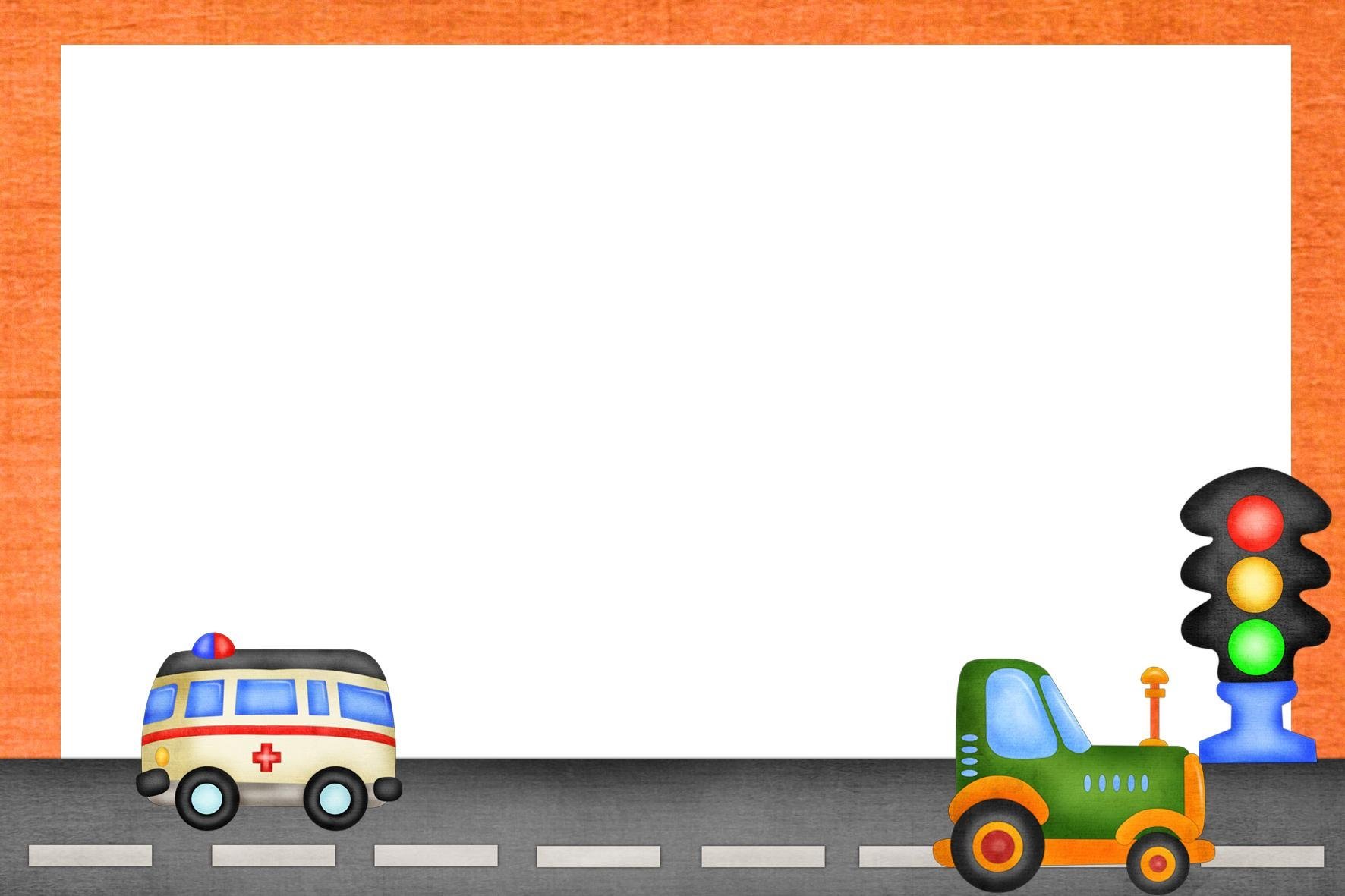 МБДОУ ДС№10
«СВЕТЛЯЧОК»
«Дети. Дорога. Безопасность»
Интерактивный плакат:
Правила дорожного
 движения
Подготовили:
Берестовая А.С.
МБДОУ ДС №10 «Светлячок», воспитатель
Евпатова Л.Б.
МБДОУ ДС №10 «Светлячок», воспитатель
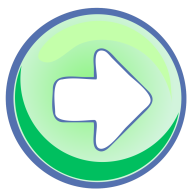 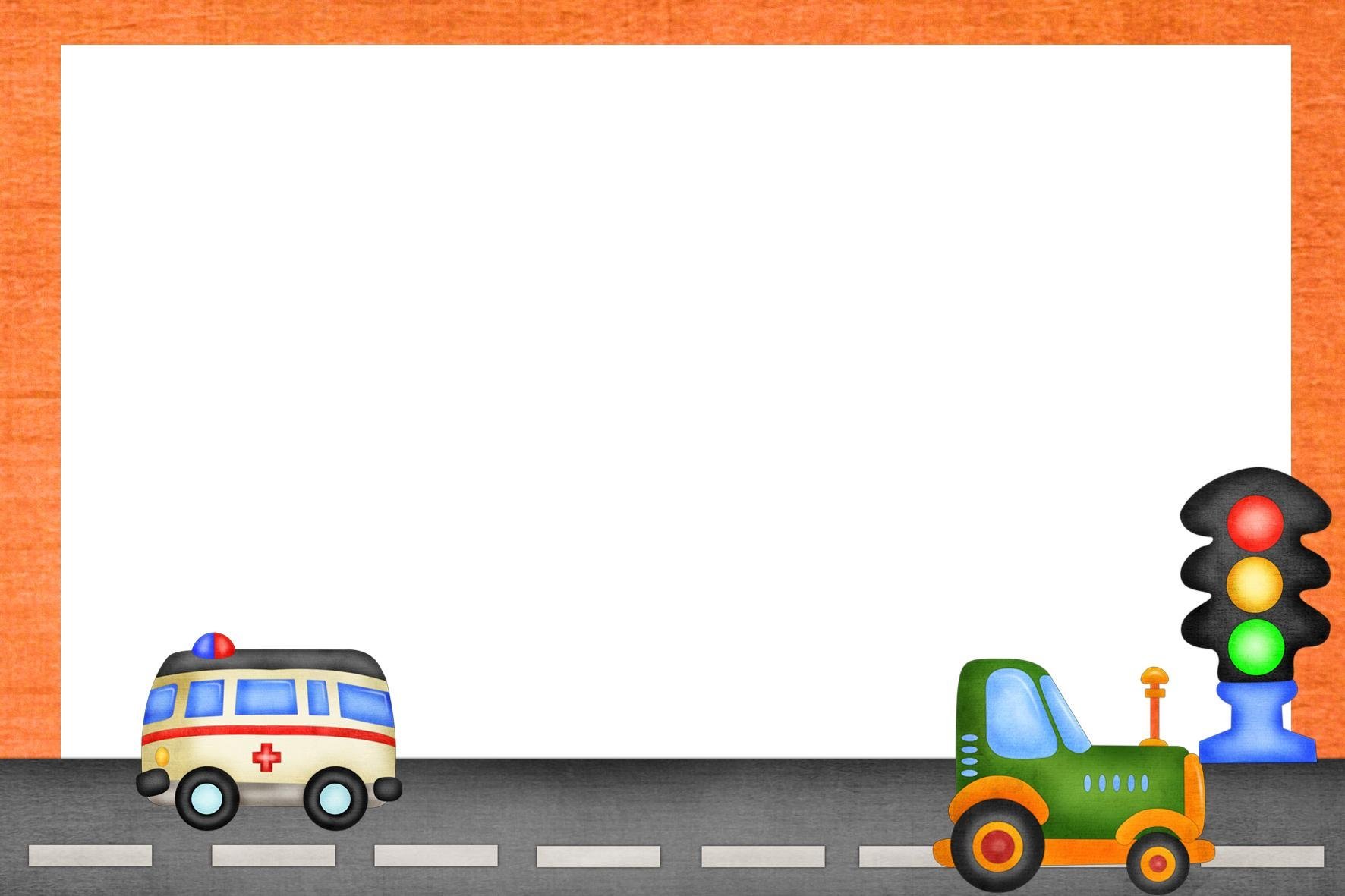 Памятка
О безопасном движении
 и о сложных участках дороги
Выходя на улицу, пользуясь транспортом, вы часто не придерживаетесь определенных правил безопасности.Главная цель этих правил – СОХРАНИТЬ ТВОЮ ЖИЗНЬ
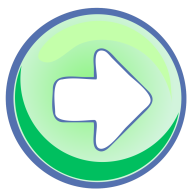 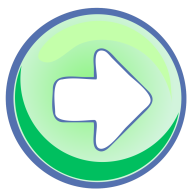 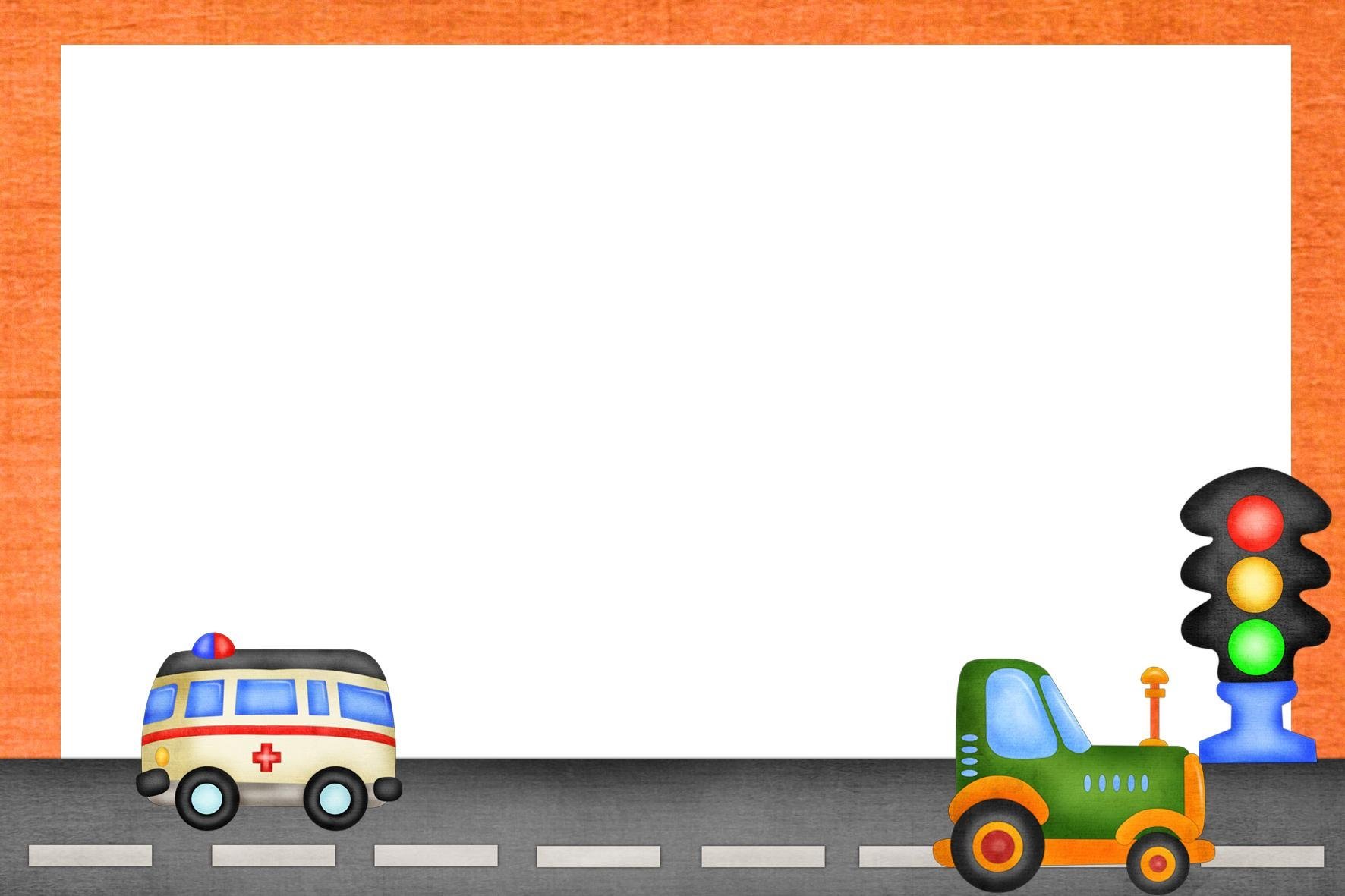 Тебе как пешеходу следует напомнить:
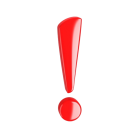 наиболее опасны на дорогах перекрестки, скоростные участки движения, зоны ограниченной видимости, гололед;не переходите улицу на красный свет, даже если не видно машин;
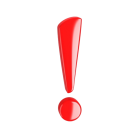 переходи дорогу, предварительно посмотрев в обе стороны- сначала налево, потом направо;
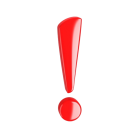 на дорогу можно с тротуара только сойти, а не выбежатьне выбегай на дорогу из-за препятствия (стоящего у обочины транспорта, высокого сугроба). 
   Водитель не успеет затормозить при твоем неожиданном появлении;
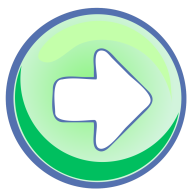 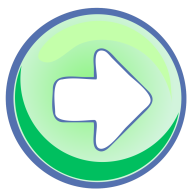 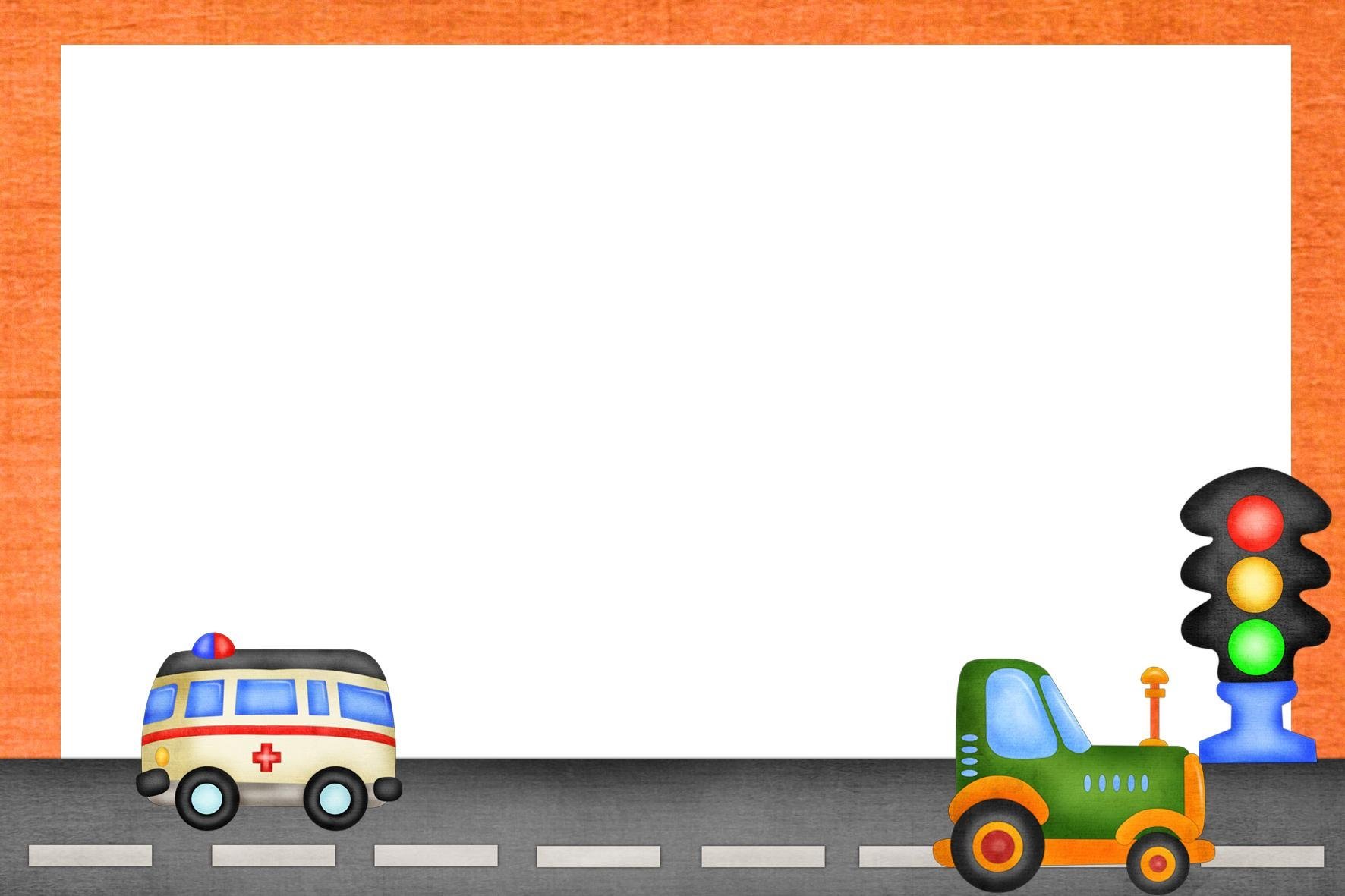 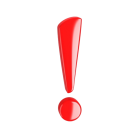 ходи только по тротуару, если же тротуара нет и тебе приходится идти по обочине дороги, выбирай ту ее сторону, по которой машины идут тебе навстречу.
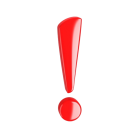 без родителей улицу лучше всего переходить в группе пешеходов.
Запомни главное правило пешехода – 
НАДО ПРЕДВИДЕТЬ ОПАСНОСТЬИ ПО ВОЗМОЖНОСТИ ИЗБЕГАТЬ ЕЁ
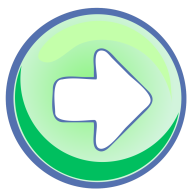 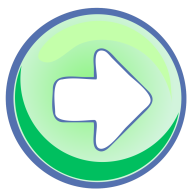 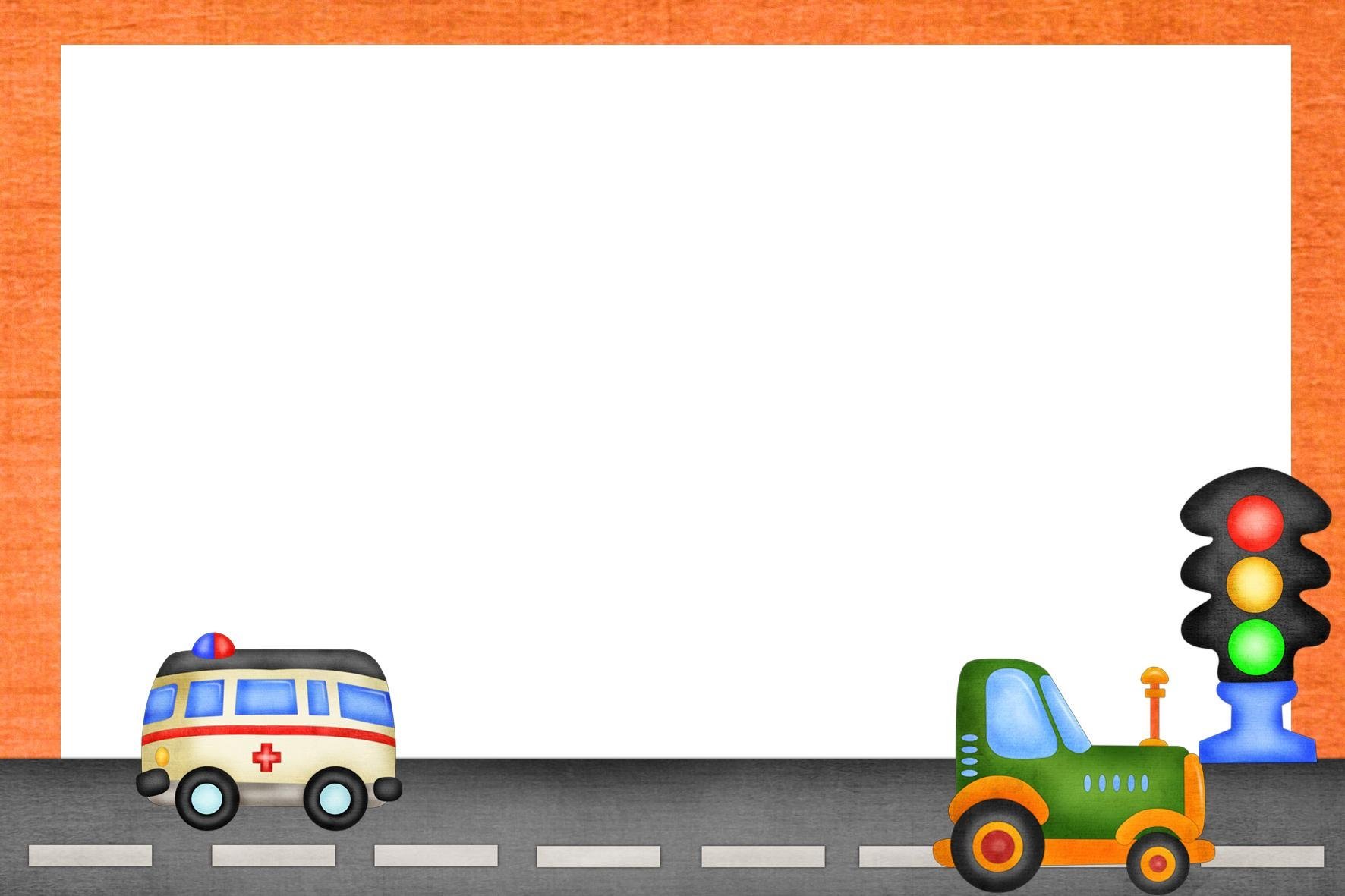 Интерактивная игра:
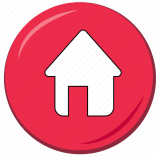 Правила дорожного движения
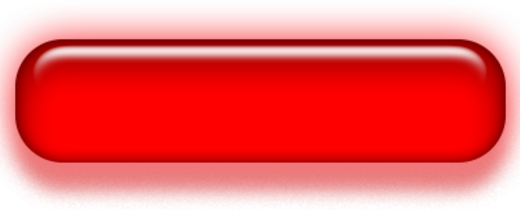 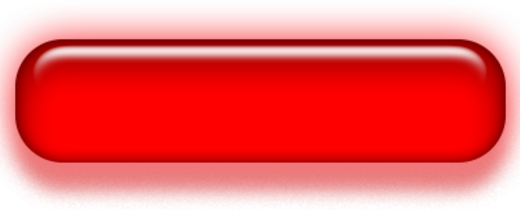 Вопрос 1
Вопрос 2
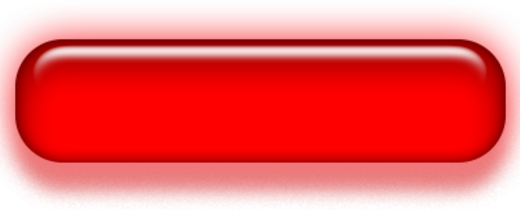 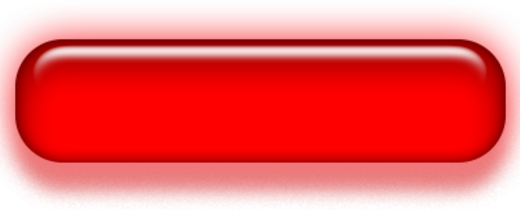 Вопрос 3
Вопрос 4
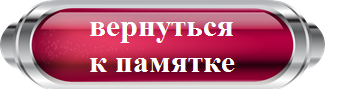 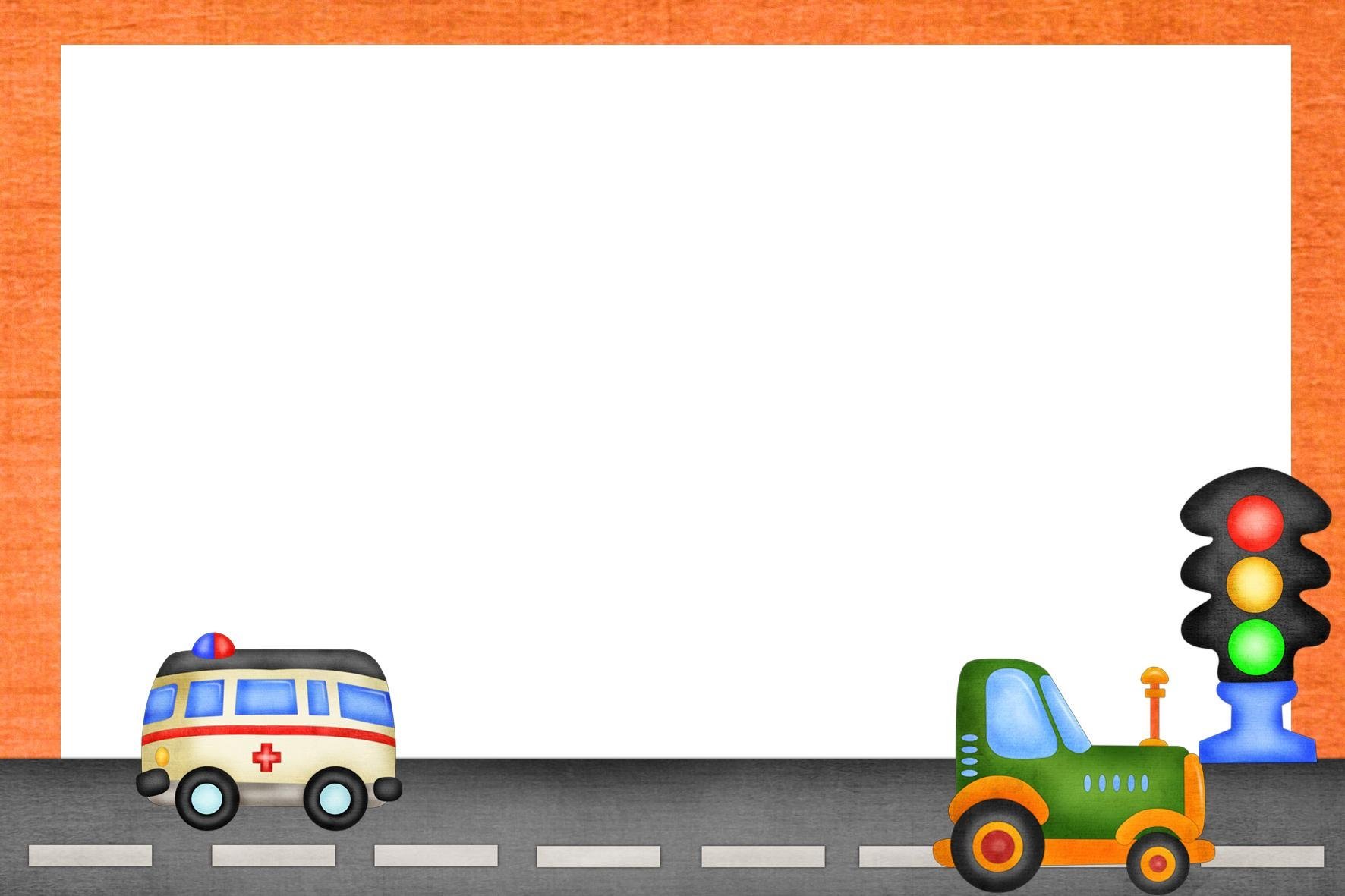 На какой цвет сигнала светофора 
можно переходить дорогу?
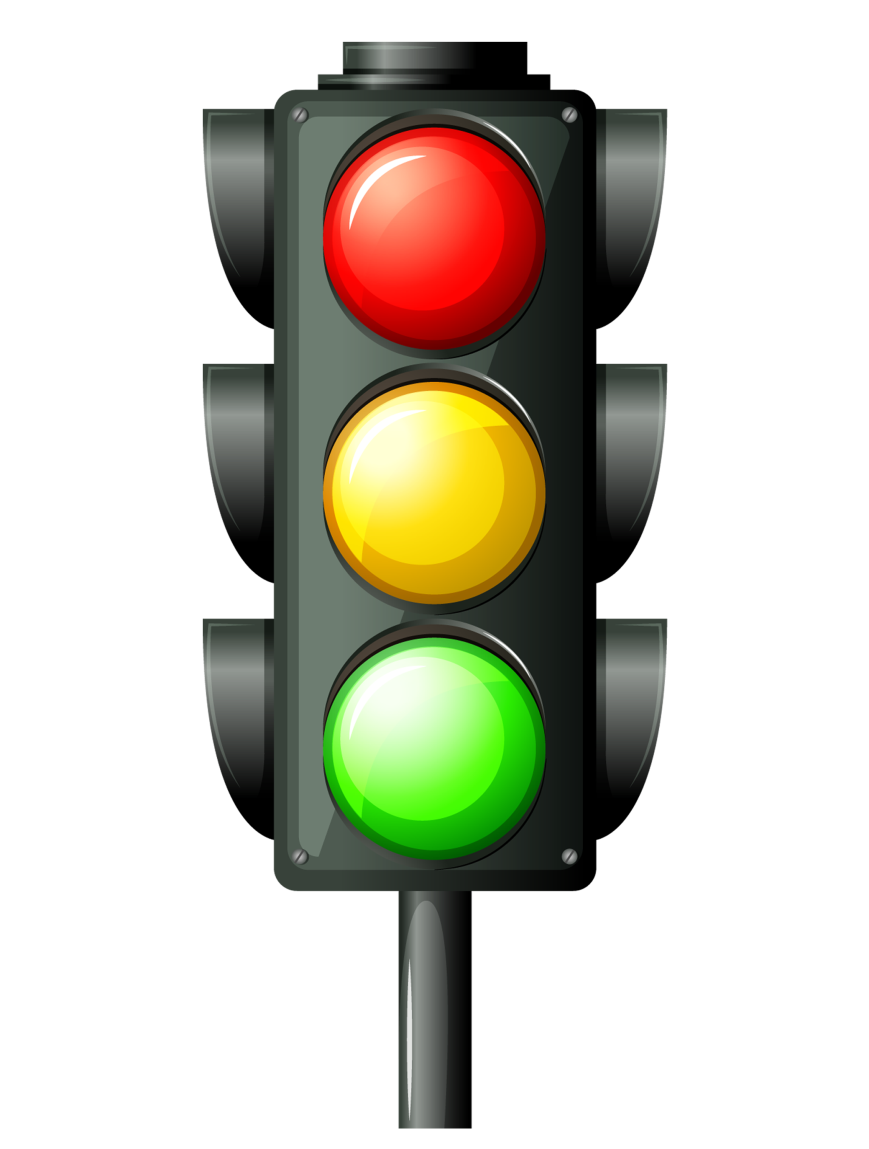 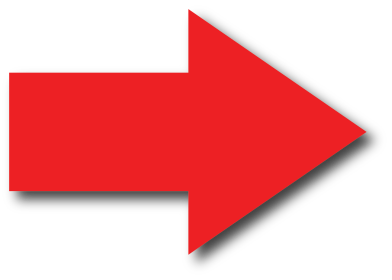 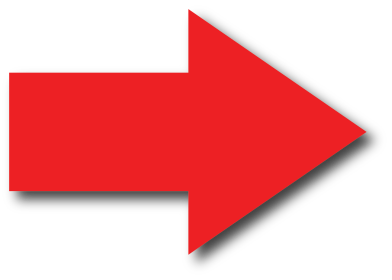 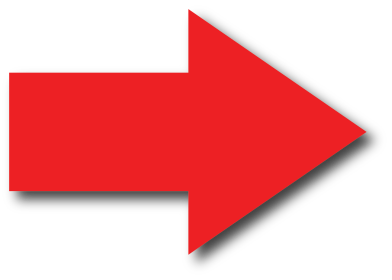 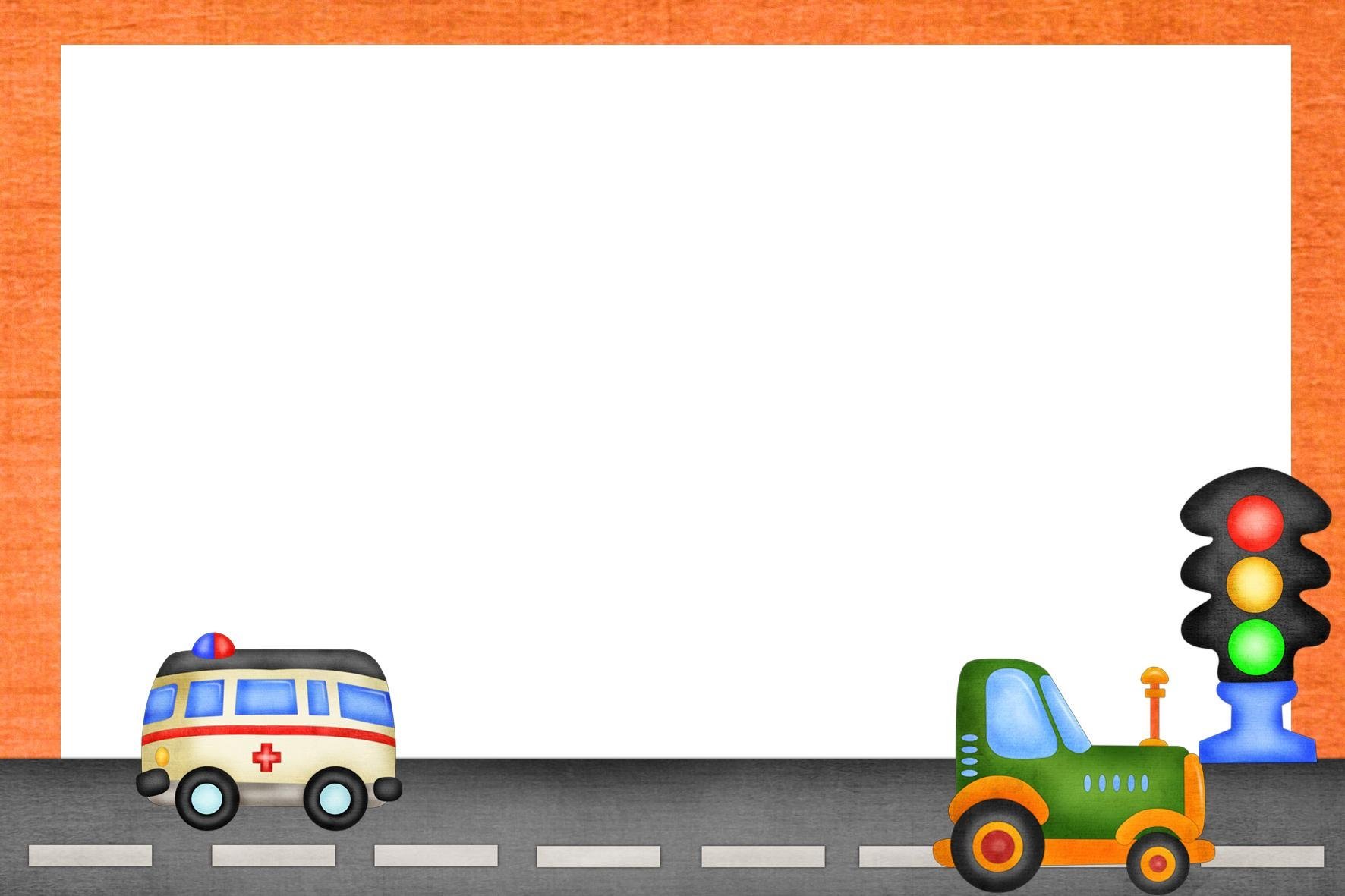 Где может передвигаться пешеход?
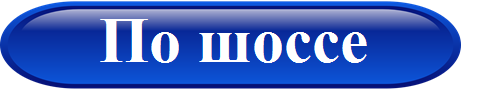 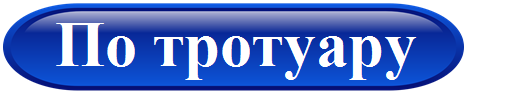 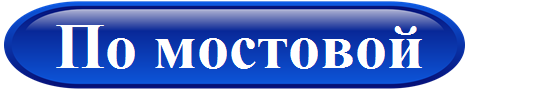 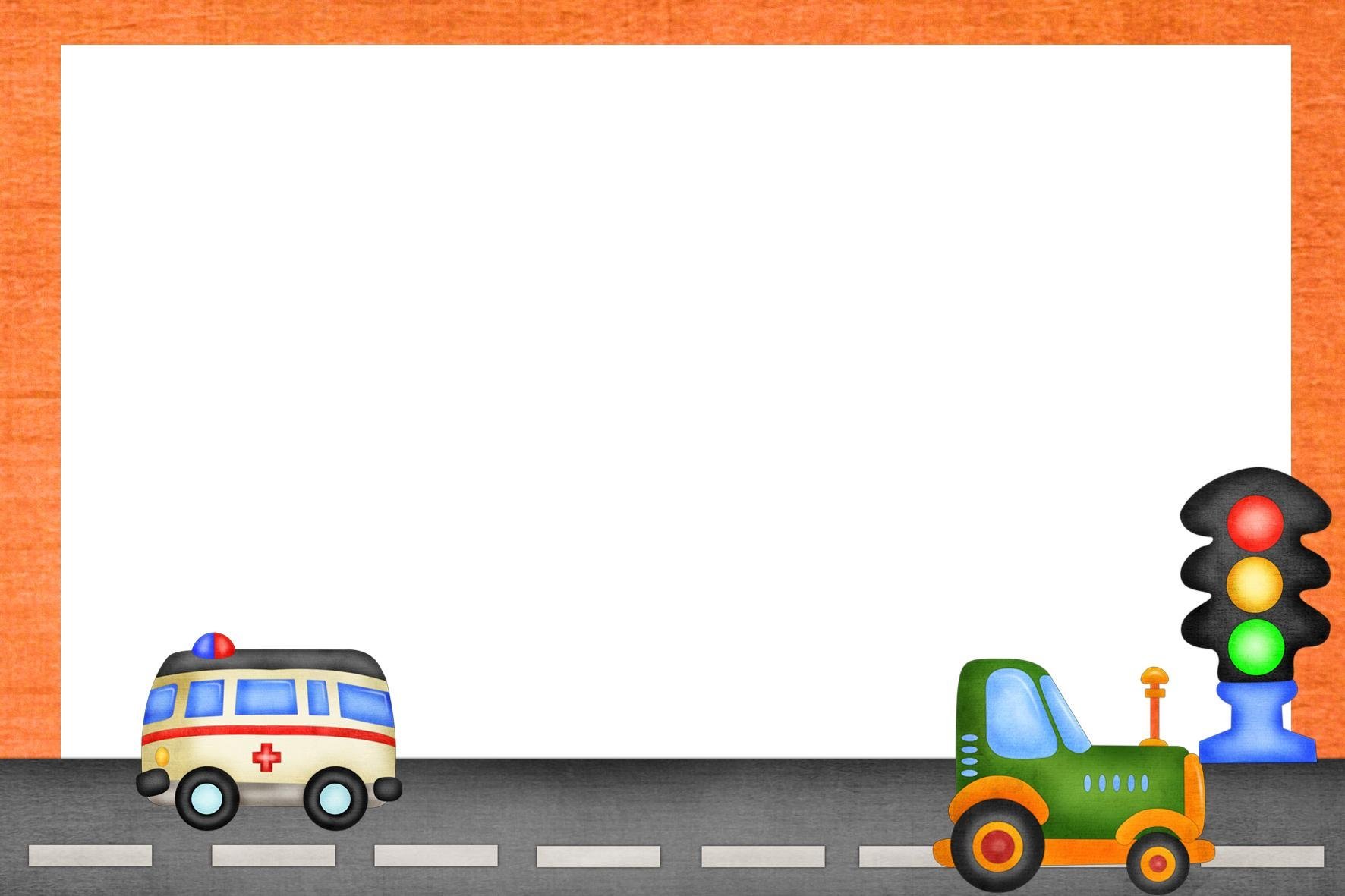 Как называют пешеходный переход?
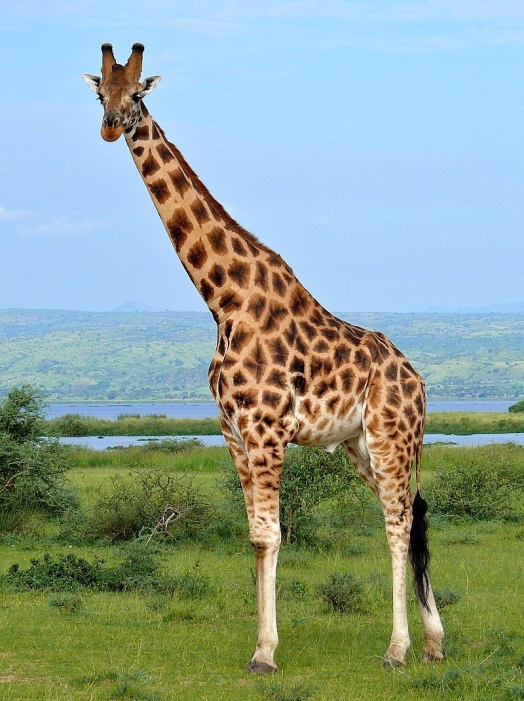 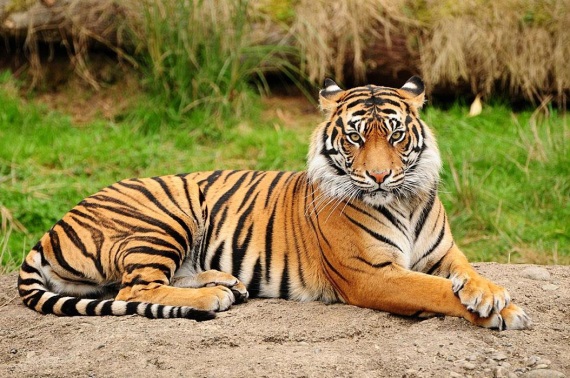 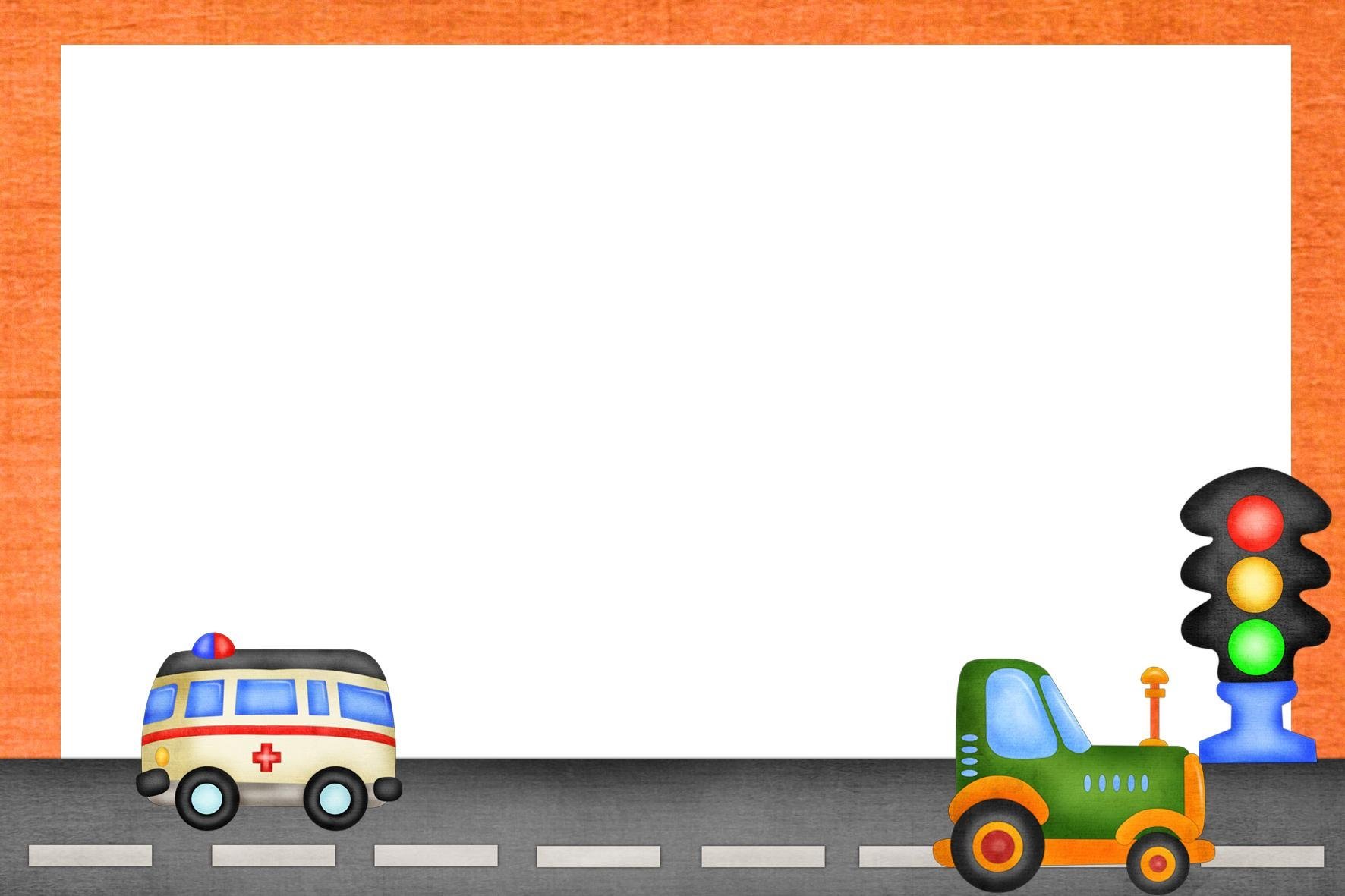 Куда сначала надо посмотреть, переходя дорогу?
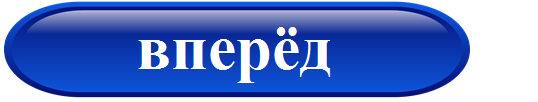 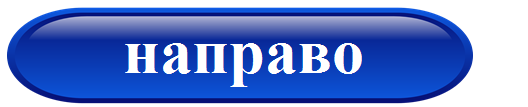 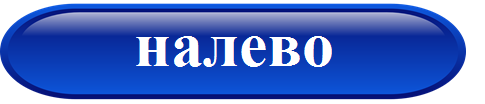 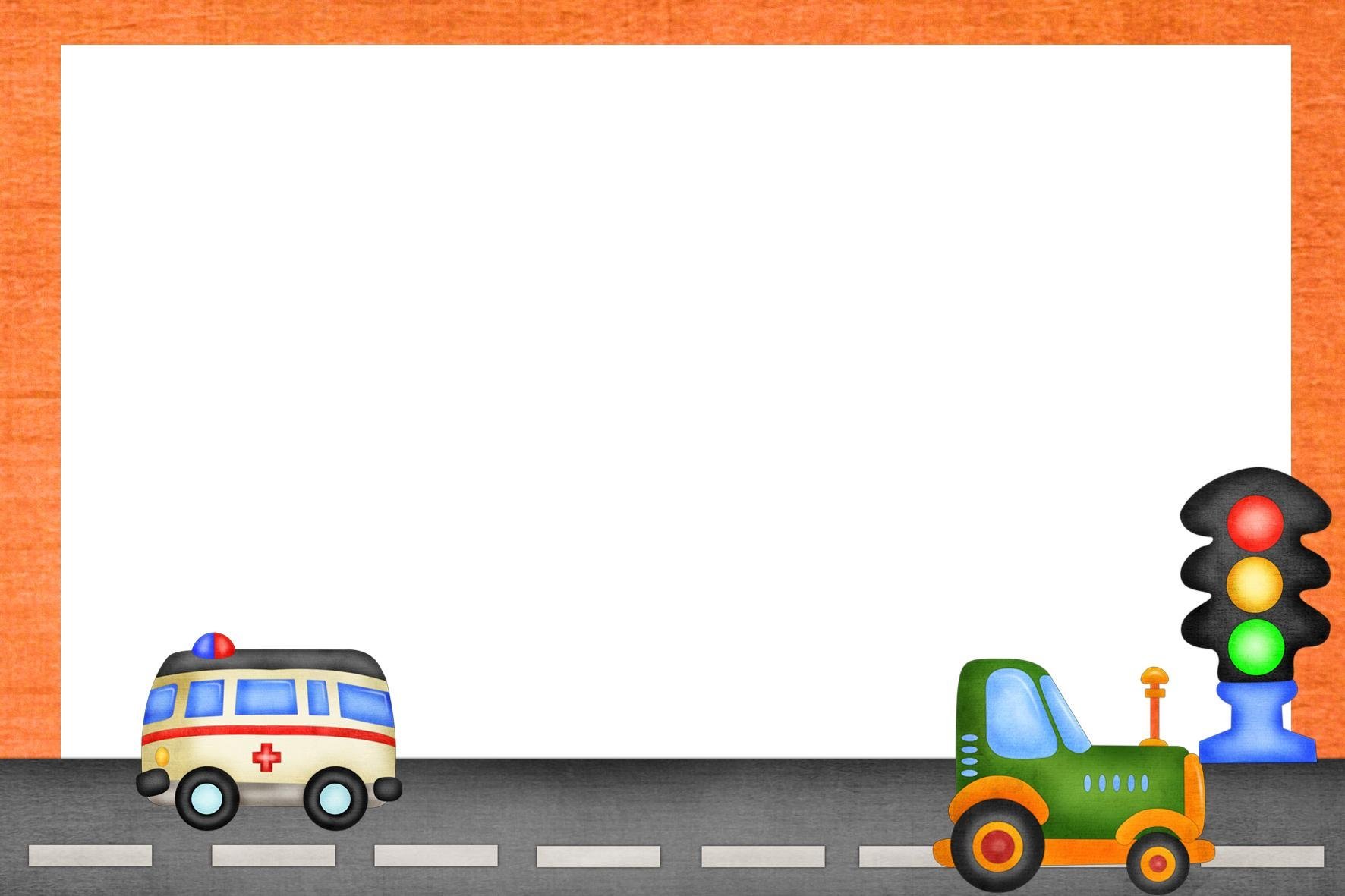 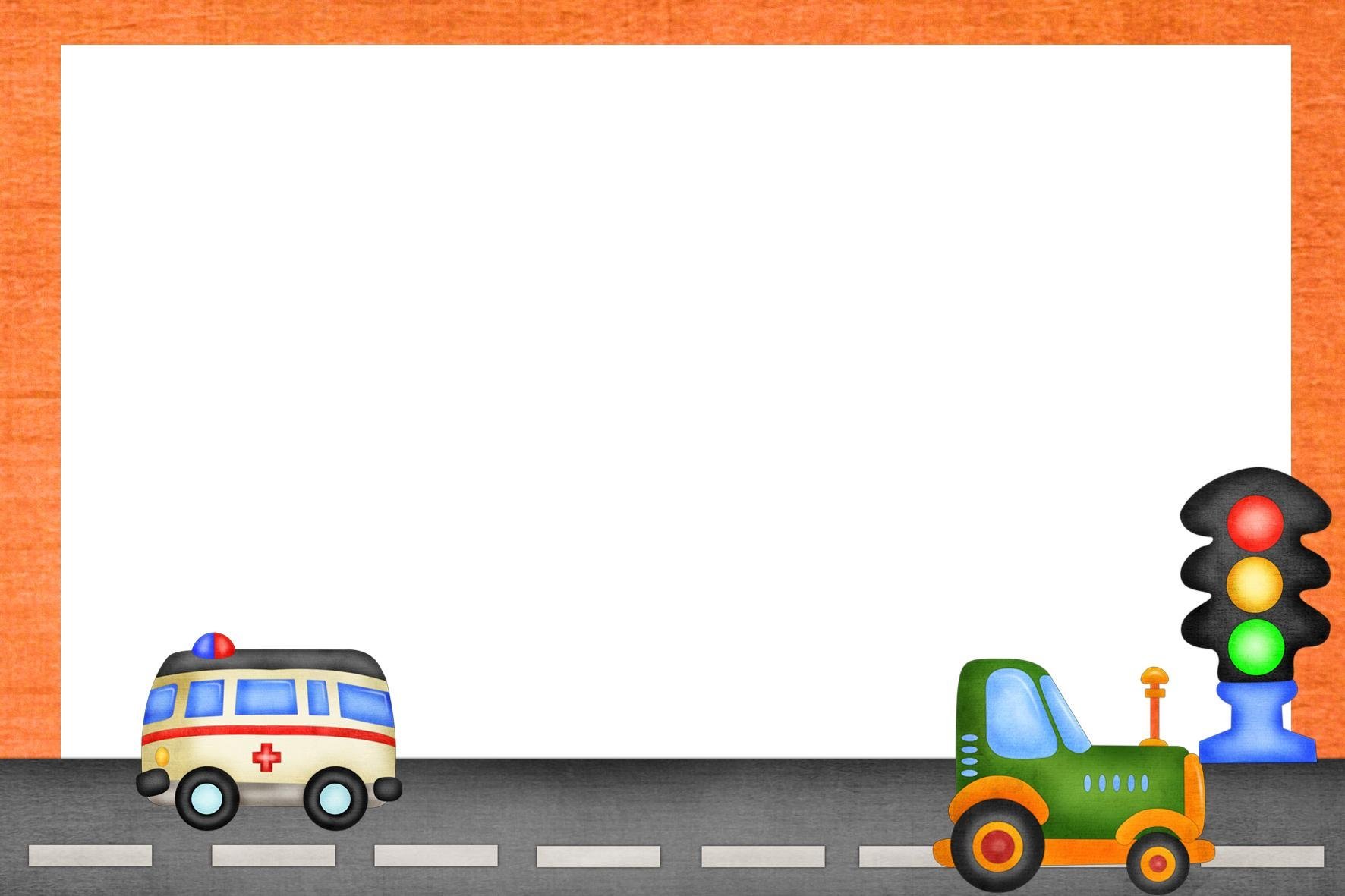 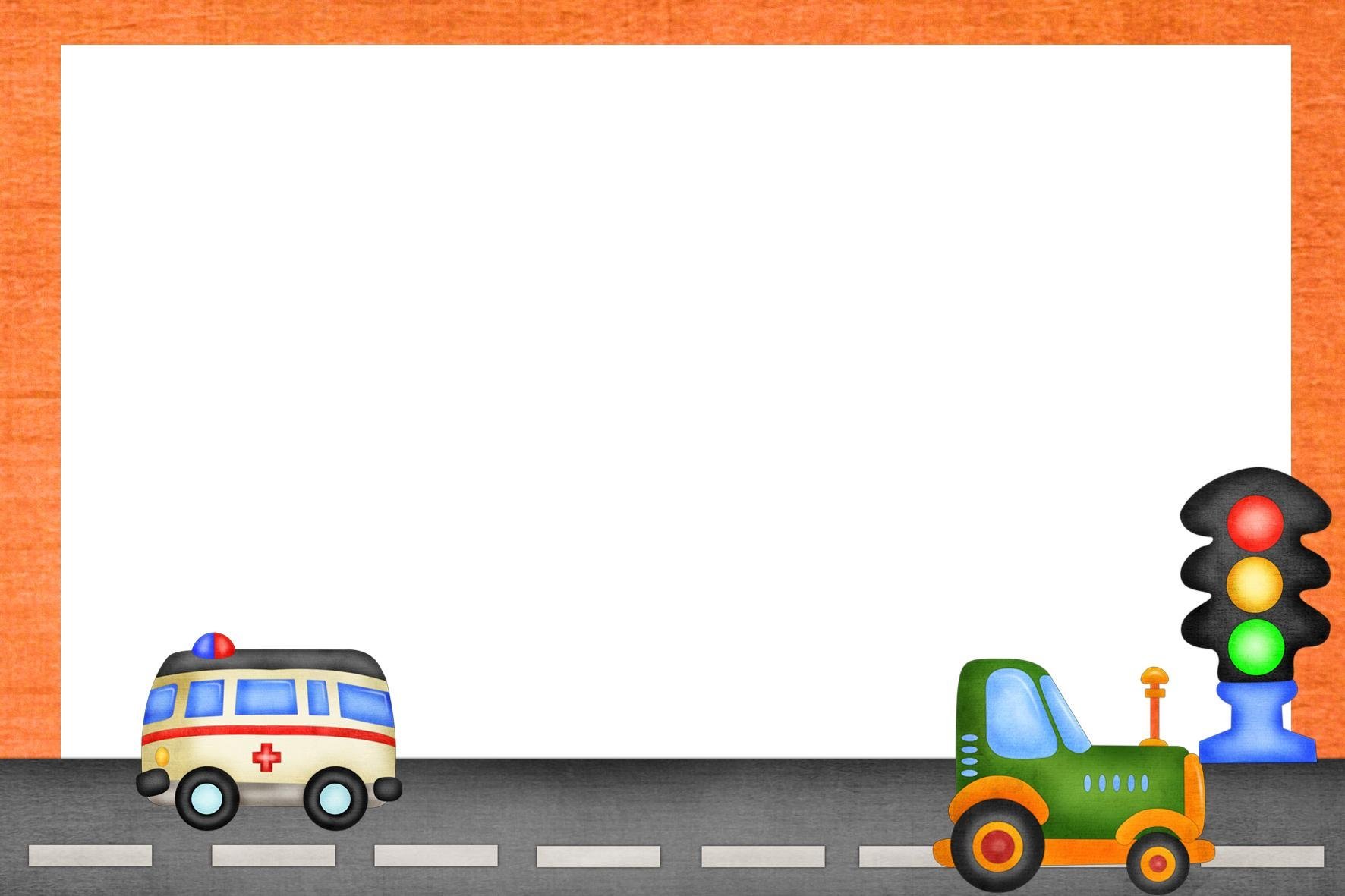 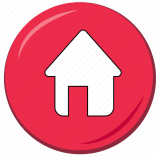 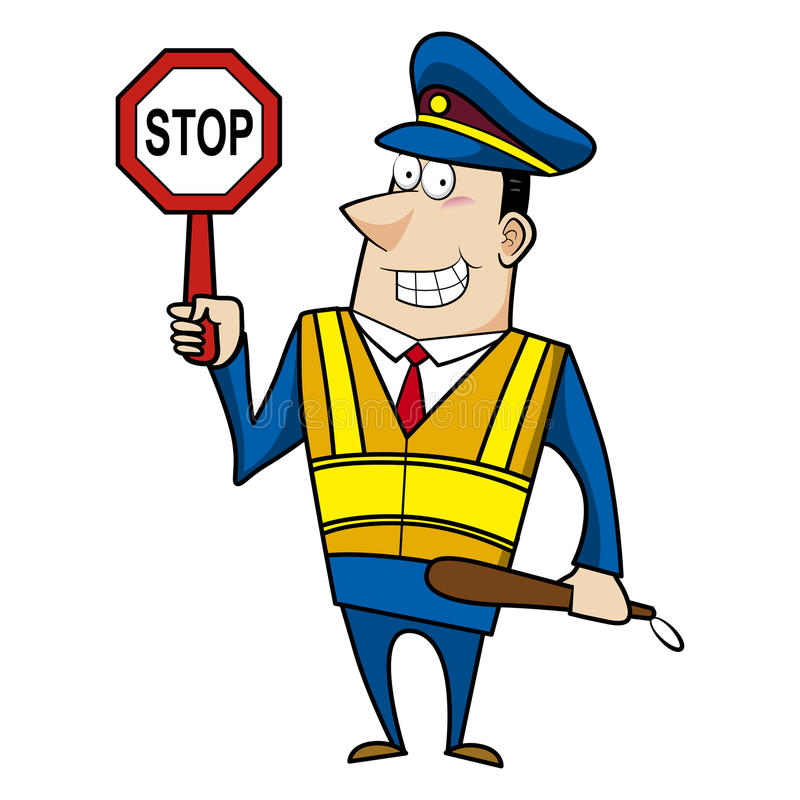 Неверно!

Попробуй еще
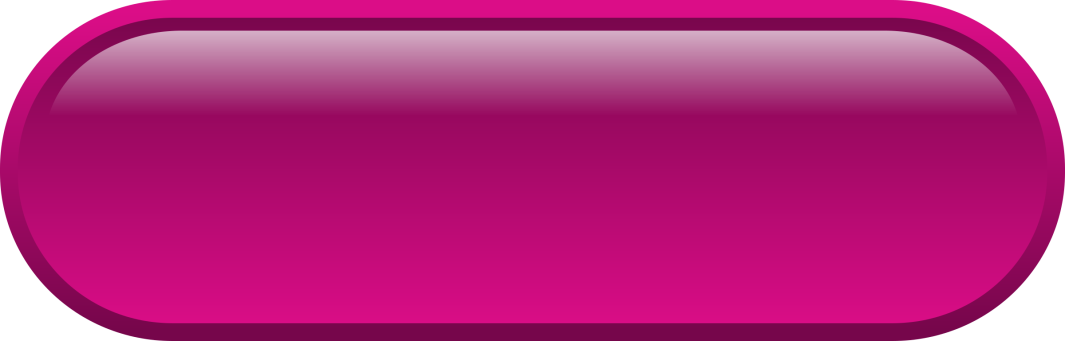 Вернуться к блоку
вопросов
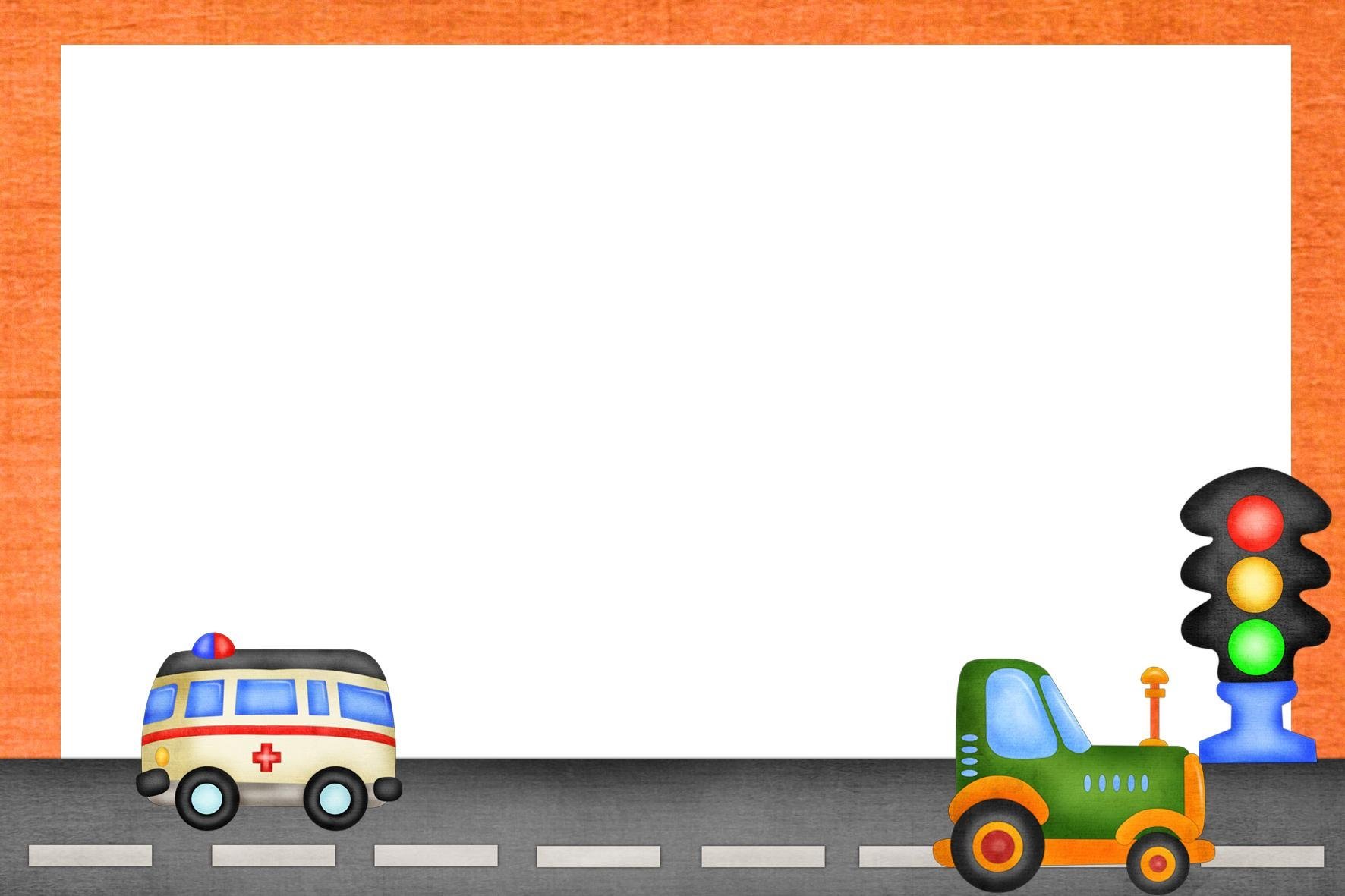 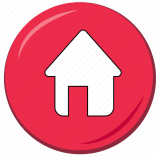 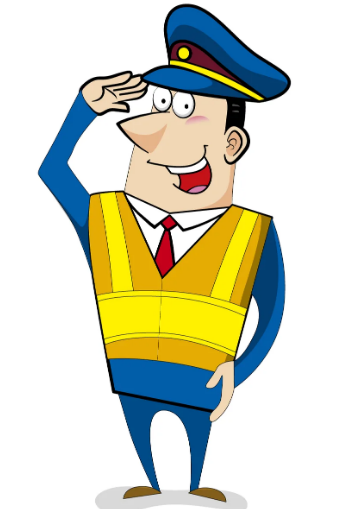 Верно!

Ты молодец
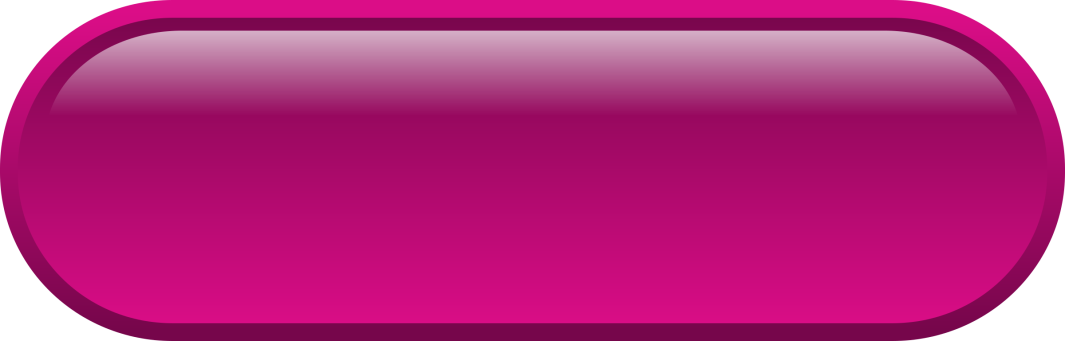 Вернуться к блоку
вопросов